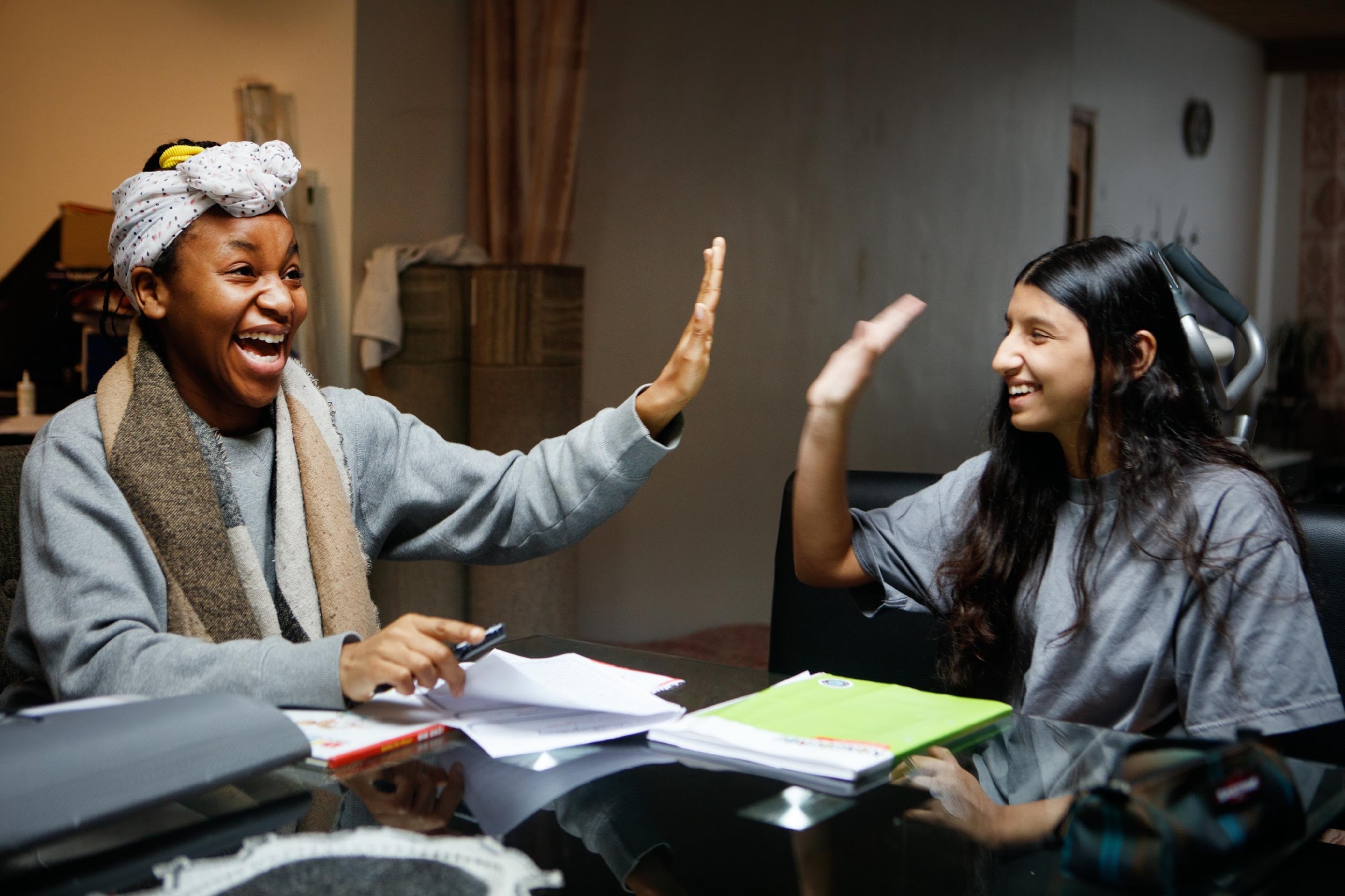 Kompanjon versterkt,vormtén verbindt!
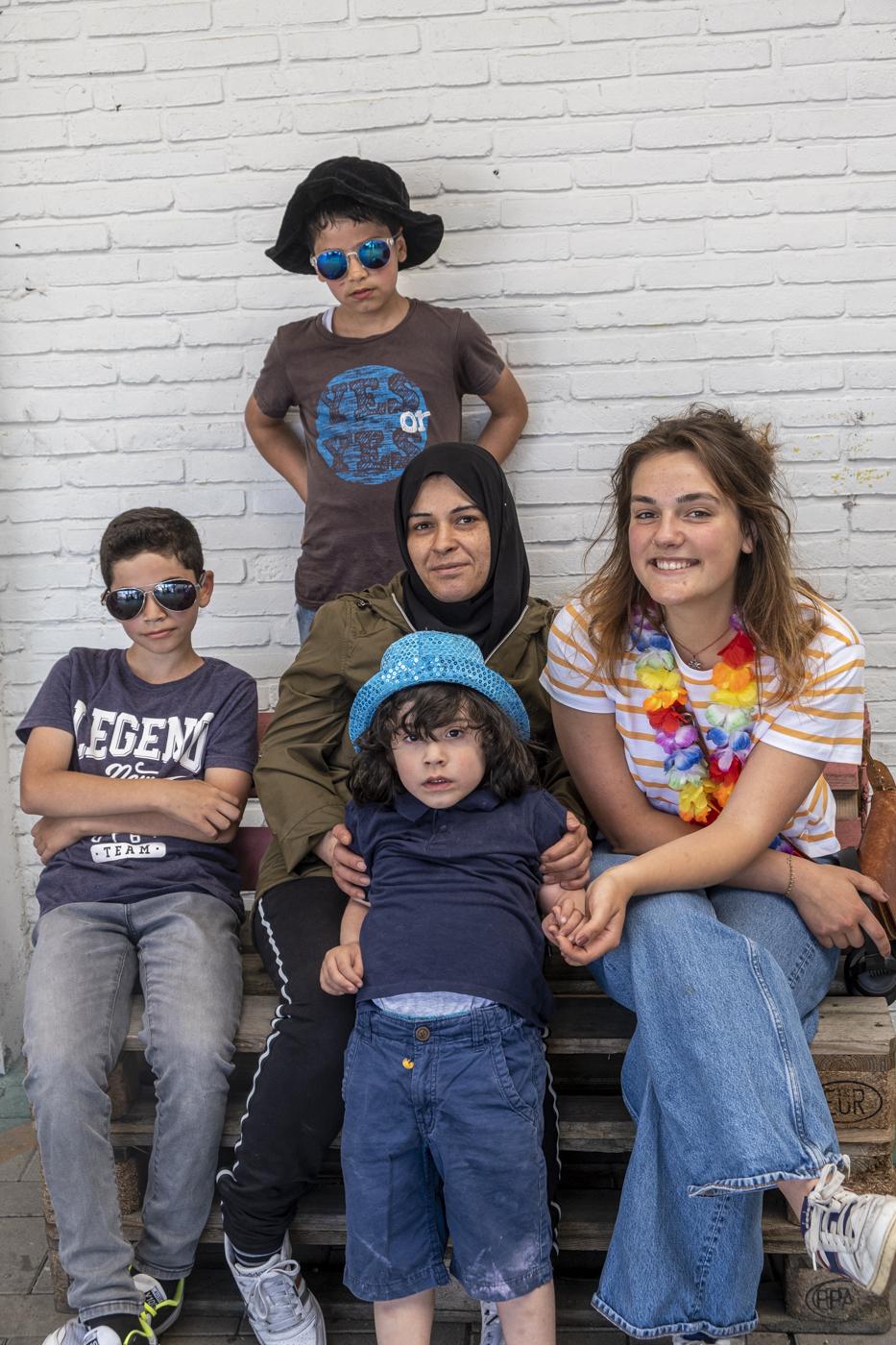 Kompanjon werkt aan eerlijke onderwijskansen en een kansrijke toekomst voor élk kind
TWEE SPOREN 			VERBINDEN
STUDENTEN
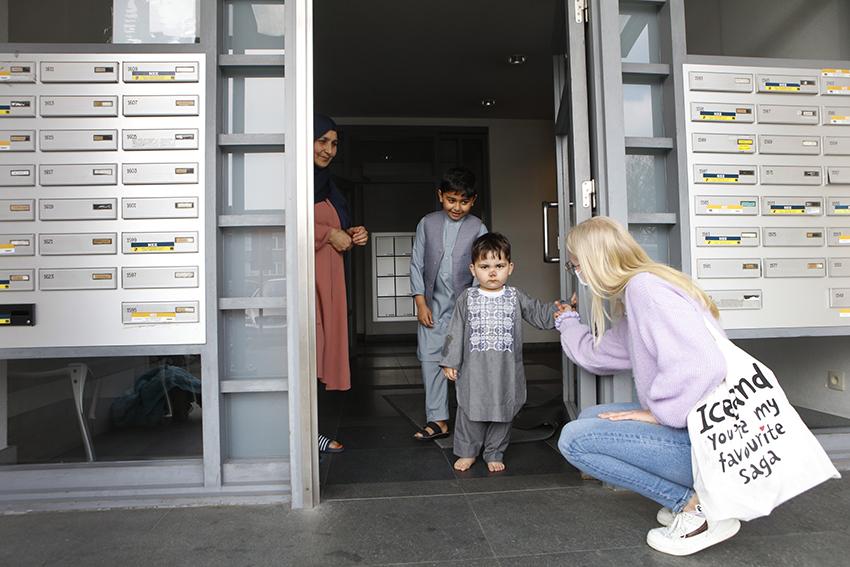 Hoger onderwijs

28 opleidingen  - 8 instellingen

Stage of maatschappelijk engagement 

Één semester wekelijks bezoek
GEZINNEN
Maatschappelijk kwetsbare gezinnen

kinderen tussen 5 en 15 jaar

én hun ouders

in Gent en Antwerpen
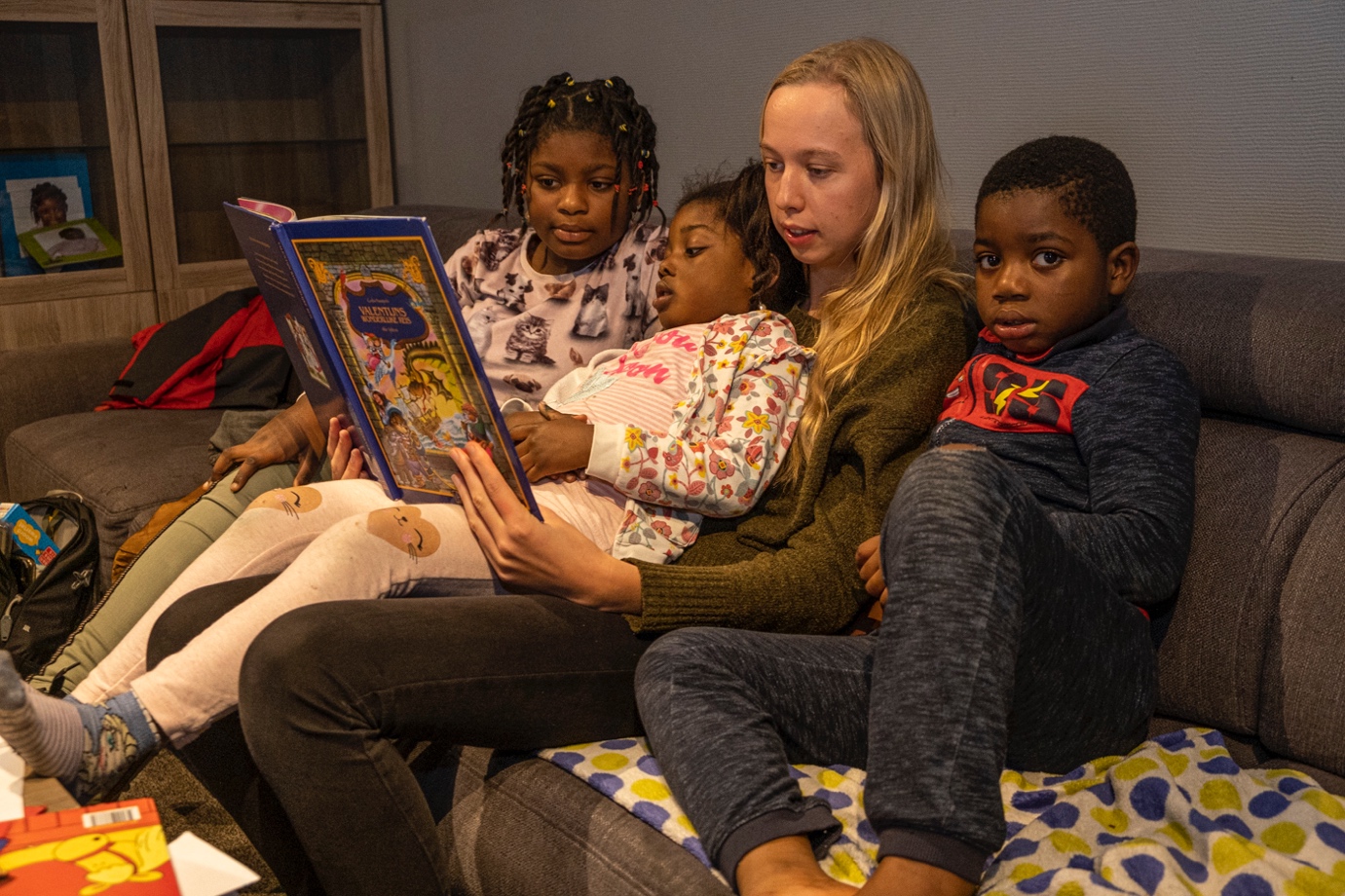 STUDIEONDERSTEUNING AAN HUIS
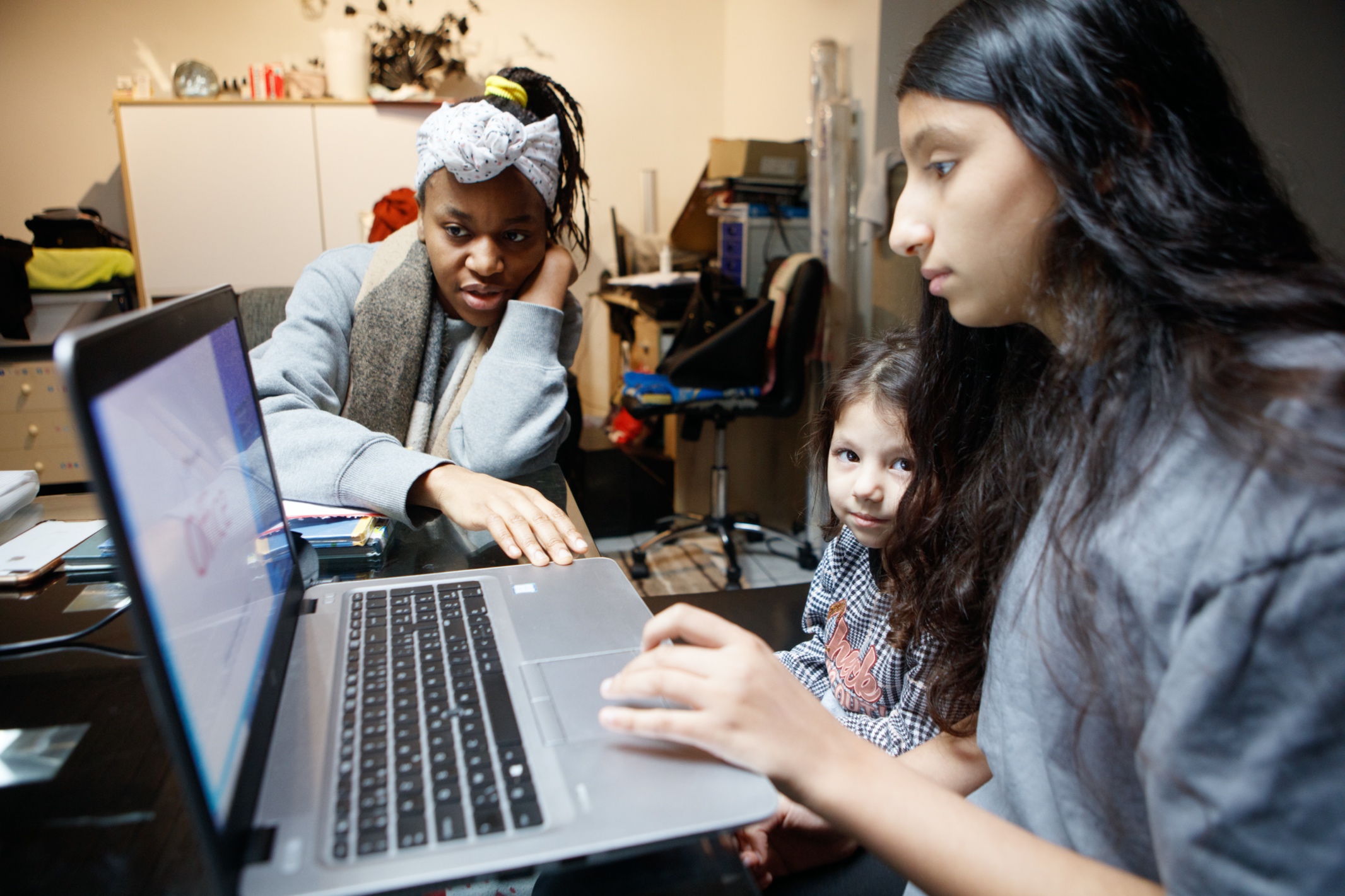 Huiswerk
Taal stimuleren
Spelend leren 
Leren leren
Studie –en schoolkeuze
Digitale vaardigheden
Vrije tijd
…
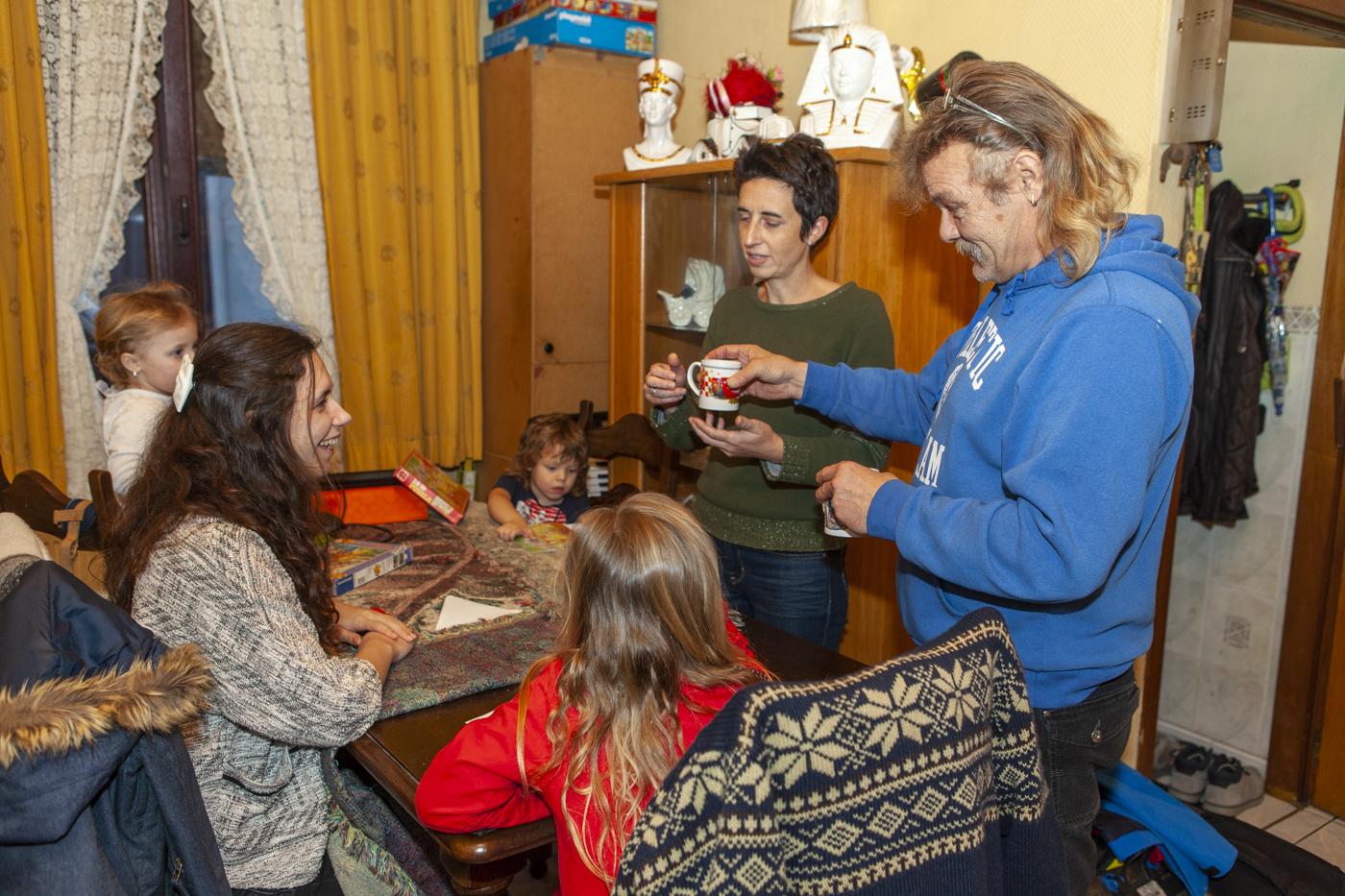 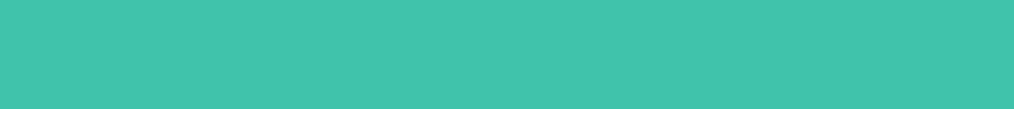 DE COACH: BRUG tussen gezin, student en school
Project: IN CANON
Doel: 
Jongeren uit het 2de jaar B-STROOM naar het 3de jaar A-STROOM

OPSTROMEN zonder een jaar te verliezen

Partnerschap HTISA en KOMPANJON 

Student als buddy 

 “Het was een speciale ervaring dat er iemand bij mij thuis kwam helpen en dat dit niet op school was. Ik vond dit heel leuk”
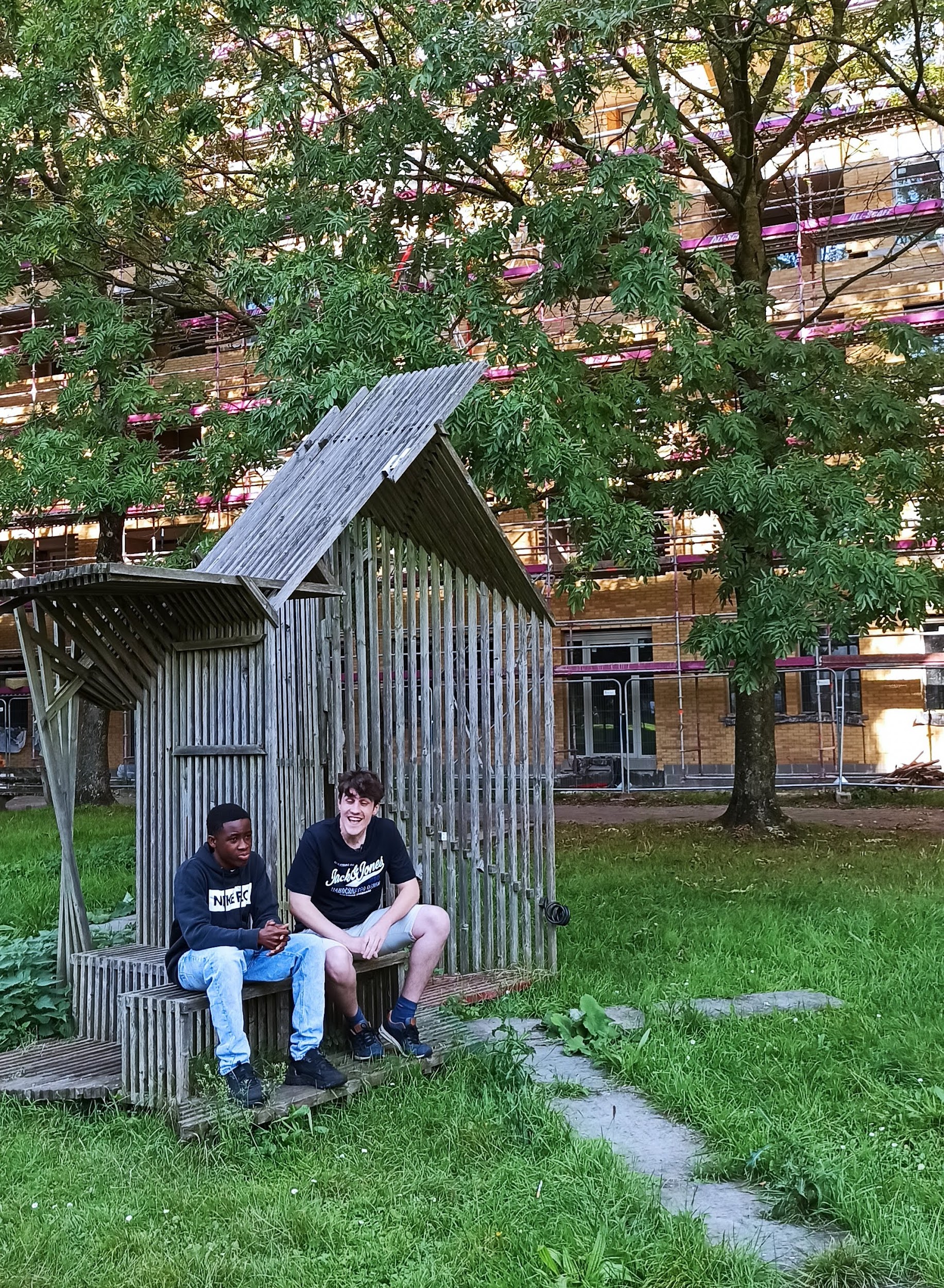 IN CANON in beeld
Een onderwijsexperiment met ‘opstroomkansen’
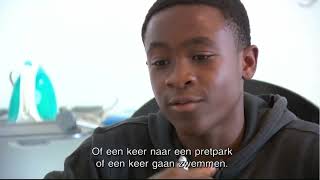 IN CANON groeit
Proefjaar 2023
Impact: 9 duo’s - 2 op 3 maken de overstap
Succesvolle crowdfunding via JEZ-campagne

Vervolg jaar 2023-2024
10 DUO’s - één schooljaar
selectie  #Een hart voor Gent
crowdfunding 1 euro = 2 euro
Doel: 6000 euro

Toekomst? onderwijsbeleid Gent  - Vlaanderen
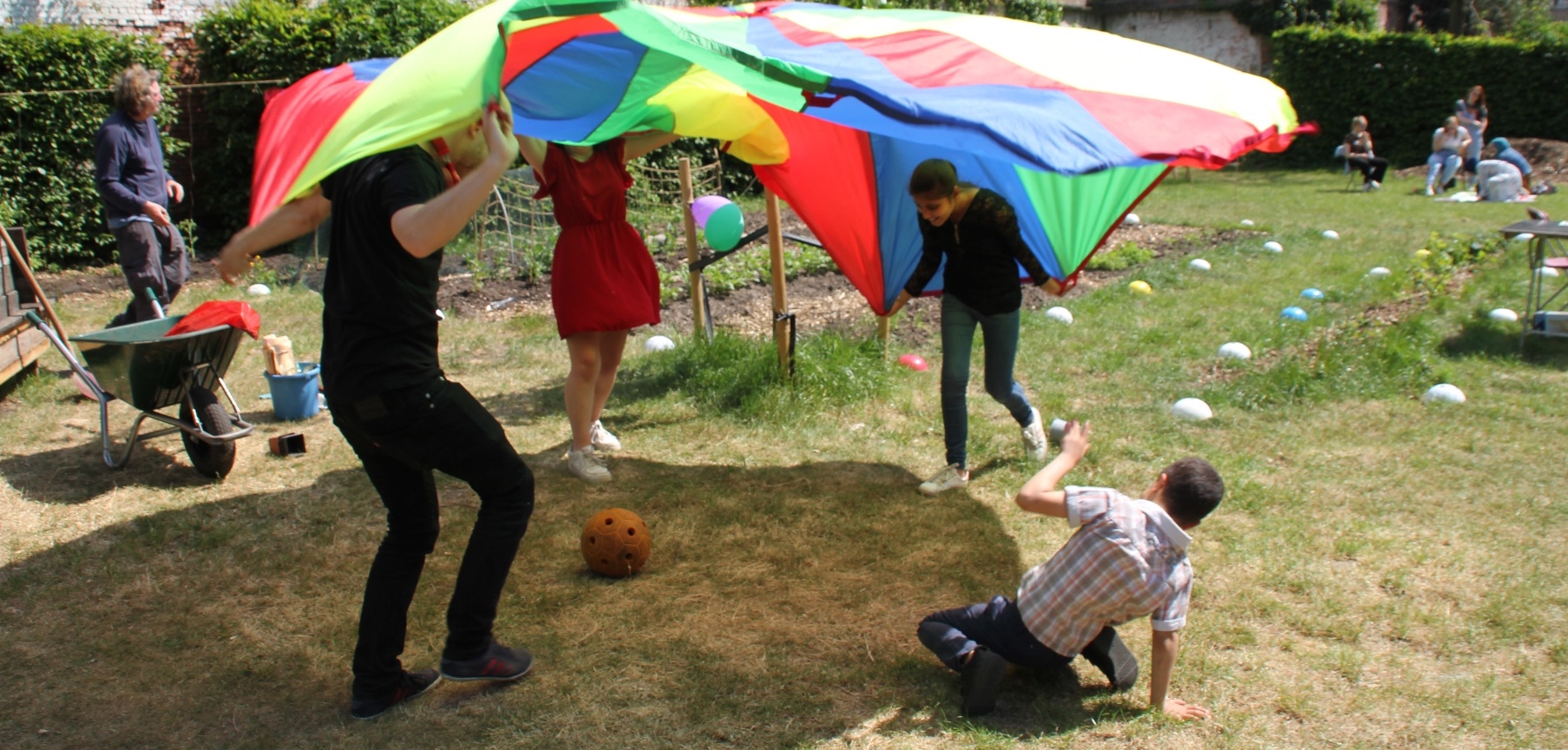 Kompanjon volgen? 
Schrijf je in voor onze nieuwsbrief